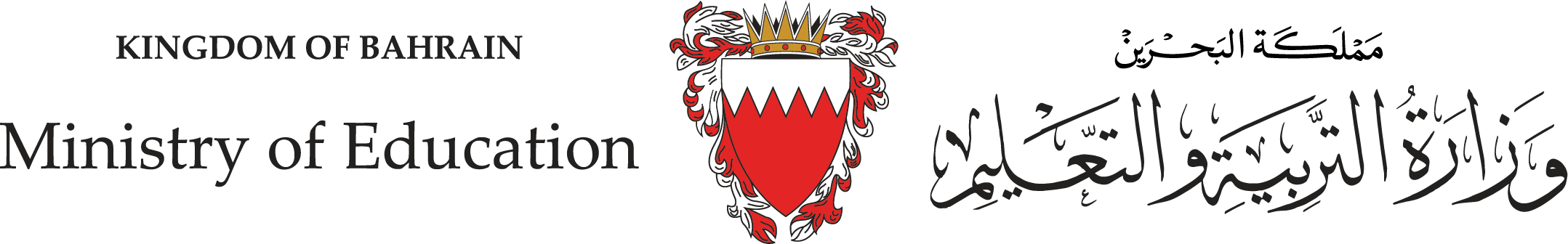 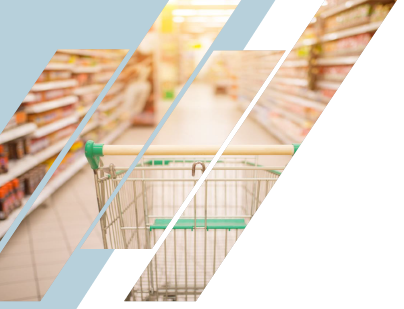 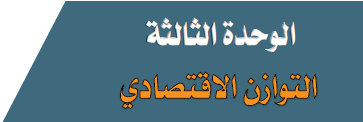 الفصل الدراسي الثاني
مبادئ الاقتصاد

قصد 211
للصف الثاني الثانوي / توحيد المسارات

للصف الثالث الثانوي /التعليم الفني والمهني
الصفحات 86 - 93
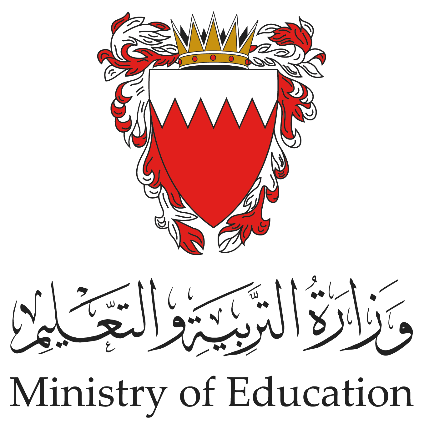 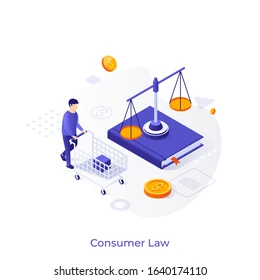 توازن المستهلك
مفهوم توازن المستهلك.
العلاقة بين المنفعة الحدية والكلية.
التوازن بين المنفعة الكلية والحدية.
منحنى المنفعة الكلية والحدية.
منحنيات السواء وتوازن المستهلك.
أهداف الدرس
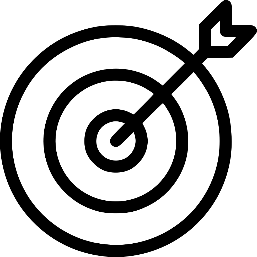 يُتَوَقَع من الطالب في نهاية هذا الدرس أن:

يوضح مفهوم توازن المستهلك.
يفسر العلاقة بين المنفعة الحدية والكلية.
يحدد التوازن بين المنفعة الكلية والحدية.
يرسم منحنى المنفعة الكلية والحدية.
يربط بين منحنيات السواء وتوازن المستهلك.
وزارة التربية والتعليم – العام الدراسي 2022-2023             قصد 211 -805                مبادئ الاقتصاد                 الدرس: توازن المستهلك
النشاط الاستهلالي
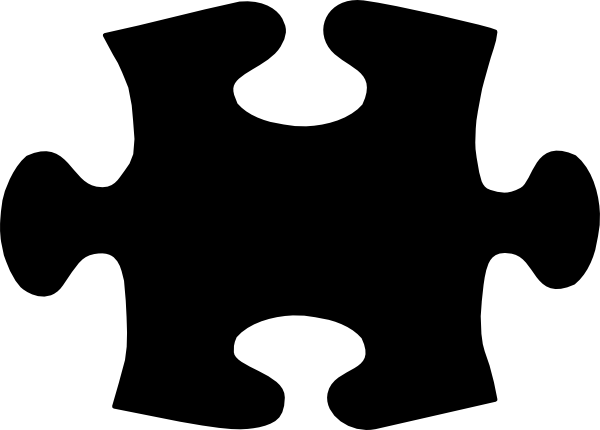 عندما يشعر الإنسان بالجوع الشديد ويشتري على سبيل المثال أربع تفاحات بهدف سد حاجة الجوع لديه
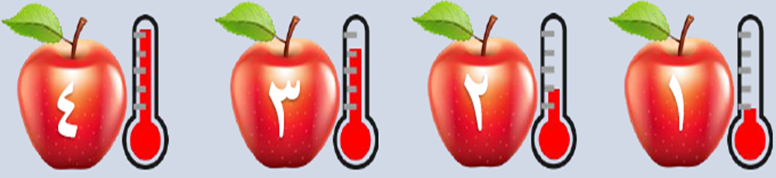 ما الذي تلاحظه في درجة المنفعة الذي يتحقق مع تناول كل تفاحة؟
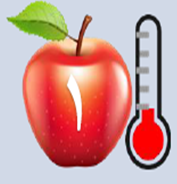 فبعد أكله التفاحة الأولى وتناوله منفعتها ، سوف تتغير حاجته ورغبته في تناول التفاحة الثانية
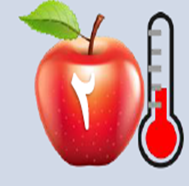 وبعد أكله التفاحة الثانية وتناول منفعتها سوف تتغير حاجته ورغبته في تناول التفاحة الثالثة
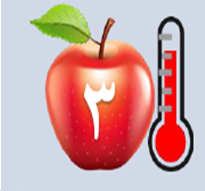 وبعد أكله للتفاحة الثالثة سوف تتغير رغبته في تناول التفاحة الرابعة
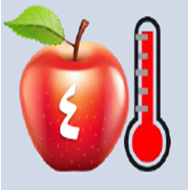 سوف تتغير حاجته ورغبته في تناول التفاحة الرابعة حتى يصل إلى حد الإشباع النهائي.
وزارة التربية والتعليم – العام الدراسي 2022-2023            قصد 211 -805              مبادئ الاقتصاد              الدرس: توازن المستهلك
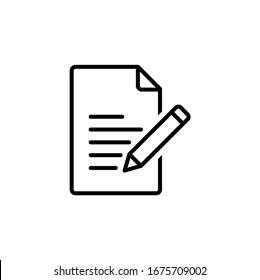 توازن المستهلك
سلوك المستهلك(Customer Behavior):
تفترض دراسة سلوك المستهلك أن المستهلك شخص رشيد يسعى إلى تعظيم منفعته من استهلاكه للسلع والخدمات، أي الوصول إلى أقصى إشباع ممكن.
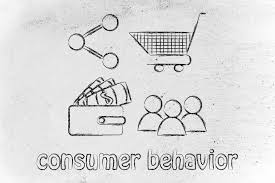 وزارة التربية والتعليم – العام الدراسي 2022-2023             قصد 211 -805                مبادئ الاقتصاد                 الدرس: توازن المستهلك
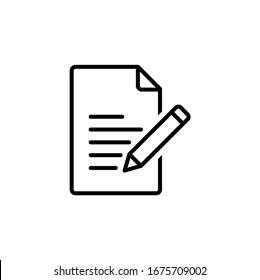 كيف يحقق المستهلك التوازن؟
يصبح المستهلك في حالة توازن إذا ما تحقق الشرطان الآتيان:

أن يقوم المستهلك بإنفاق كل دخله النقدي على السلع والخدمات التي تحقق له الإشباع المطلوب. 
أن تتساوي المنفعة الحدية للدينار المنفق على كل السلع والخدمات المستهلكة.
1- المنفعة الكلية (Total Utility)

يتحقق الإشباع التام لدى المستهلك بعد استهلاك الفرد للوحدات كاملة والحصول على المنفعة من السلع، هذا ما يطلق عليه المنفعة الكلية، ومع استهلاك كل وحدة إضافية من السلعة تتزايد لديه المنفعة الكلية.
وزارة التربية والتعليم – العام الدراسي 2022-2023             قصد 211 -805             مبادئ الاقتصاد             الدرس: توازن المستهلك
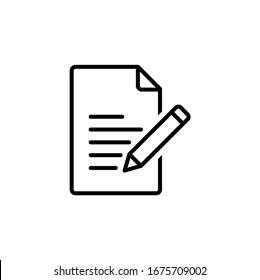 كيف يحقق المستهلك التوازن؟
المنفعة الكلية (Total Utility):
مجموع المنفعة (الإشباع) الإجمالي المتحصل من استهلاك الفرد لوحدات سلعة معينة خلال فترة زمنية محددة.
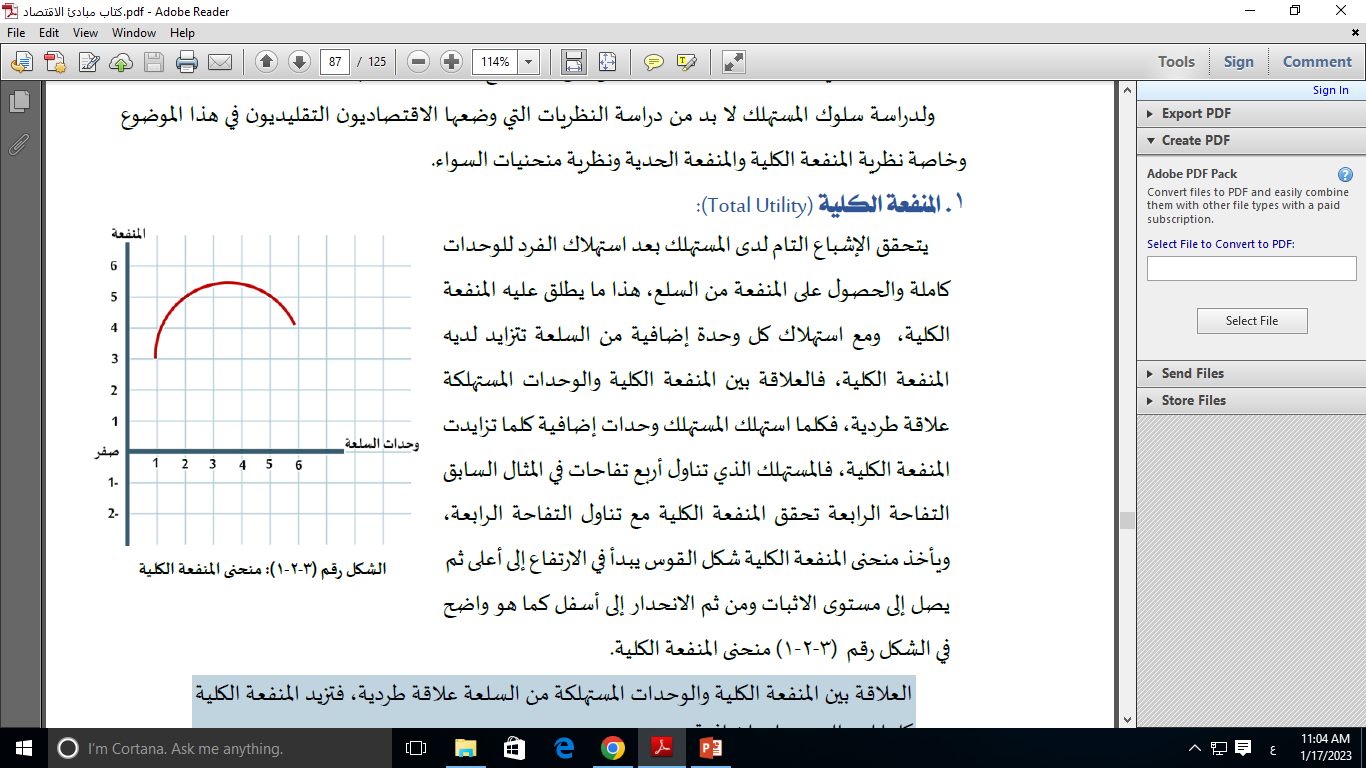 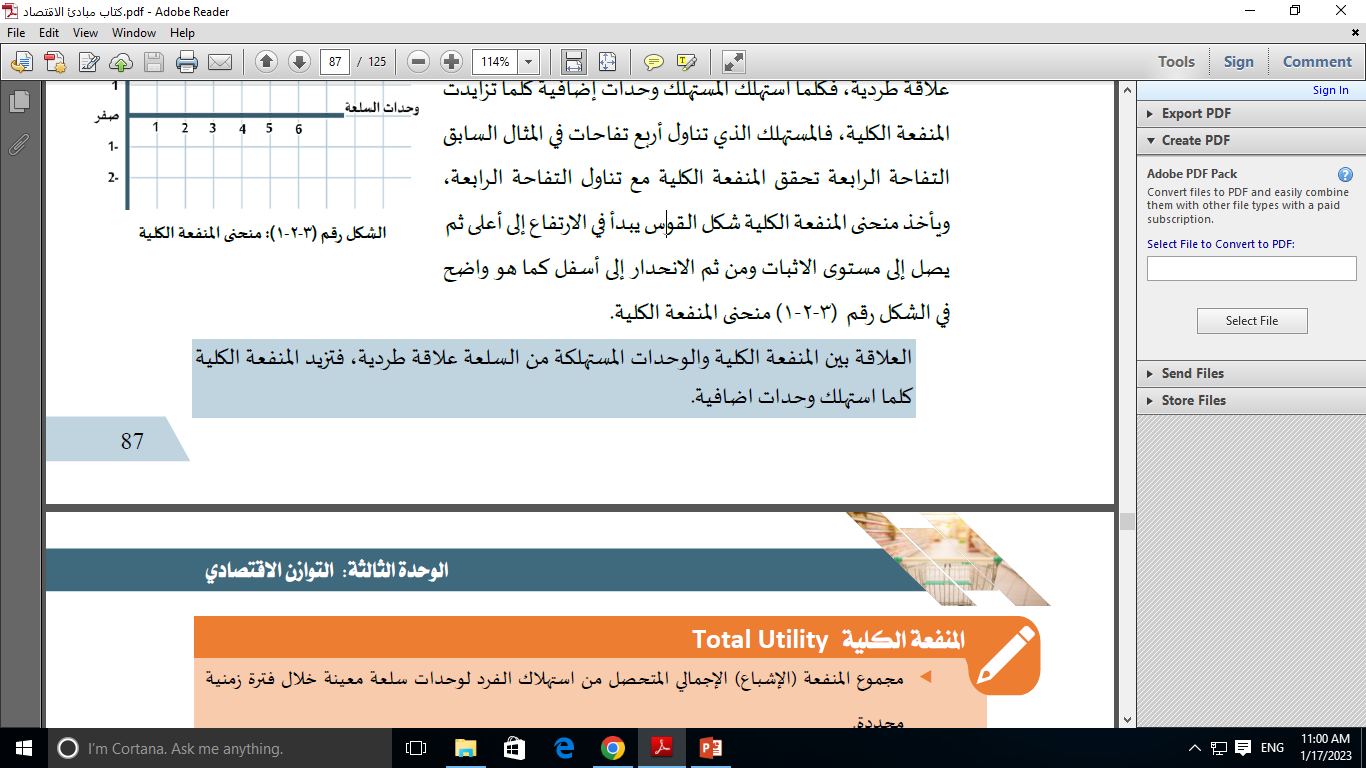 وزارة التربية والتعليم – العام الدراسي 2022-2023             قصد 211 -805             مبادئ الاقتصاد             الدرس: توازن المستهلك
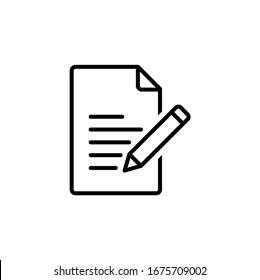 كيف يحقق المستهلك التوازن؟
دقيقتان
نشاط فردي 3-2-1
من خلال الجدول الآتي ارسم منحنى المنفعة الكلية، ثم أجب عن الأسئلة التي تليه:
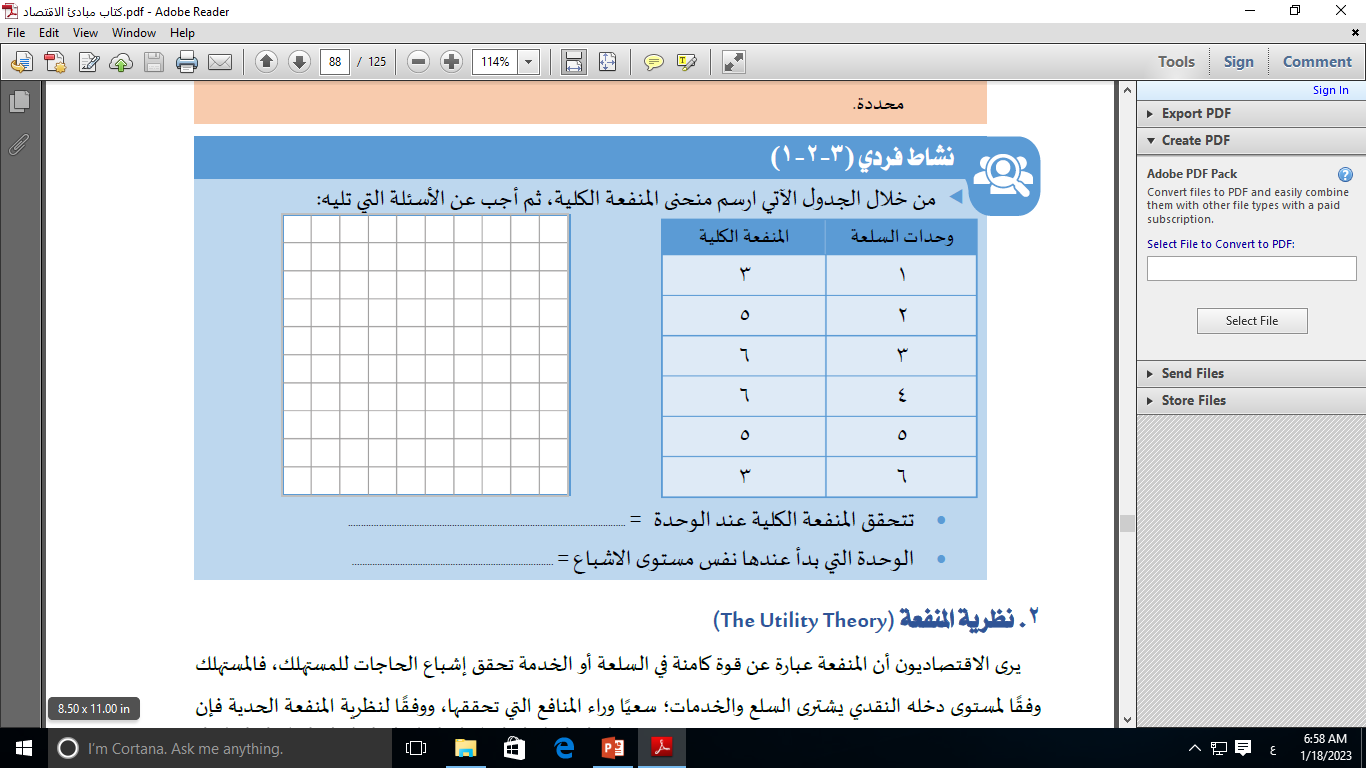 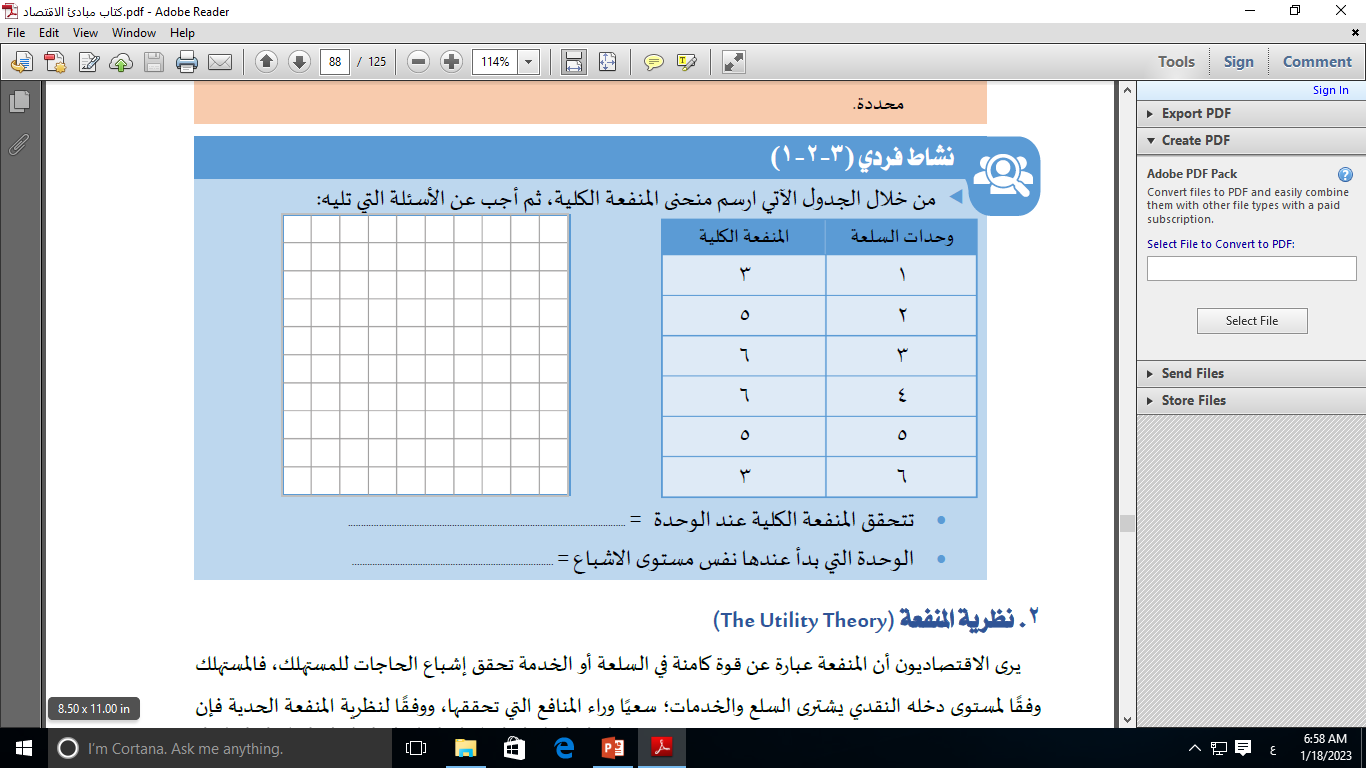 تتحقق أعلى منفعة كلية عند الوحدة =  .................................................
الوحدة التي بدأ عندها نفس مستوى الاشباع = .........................................
وزارة التربية والتعليم – العام الدراسي 2022-2023             قصد 211 -805             مبادئ الاقتصاد             الدرس: توازن المستهلك
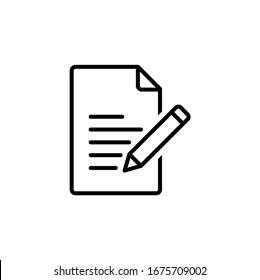 كيف يحقق المستهلك التوازن؟
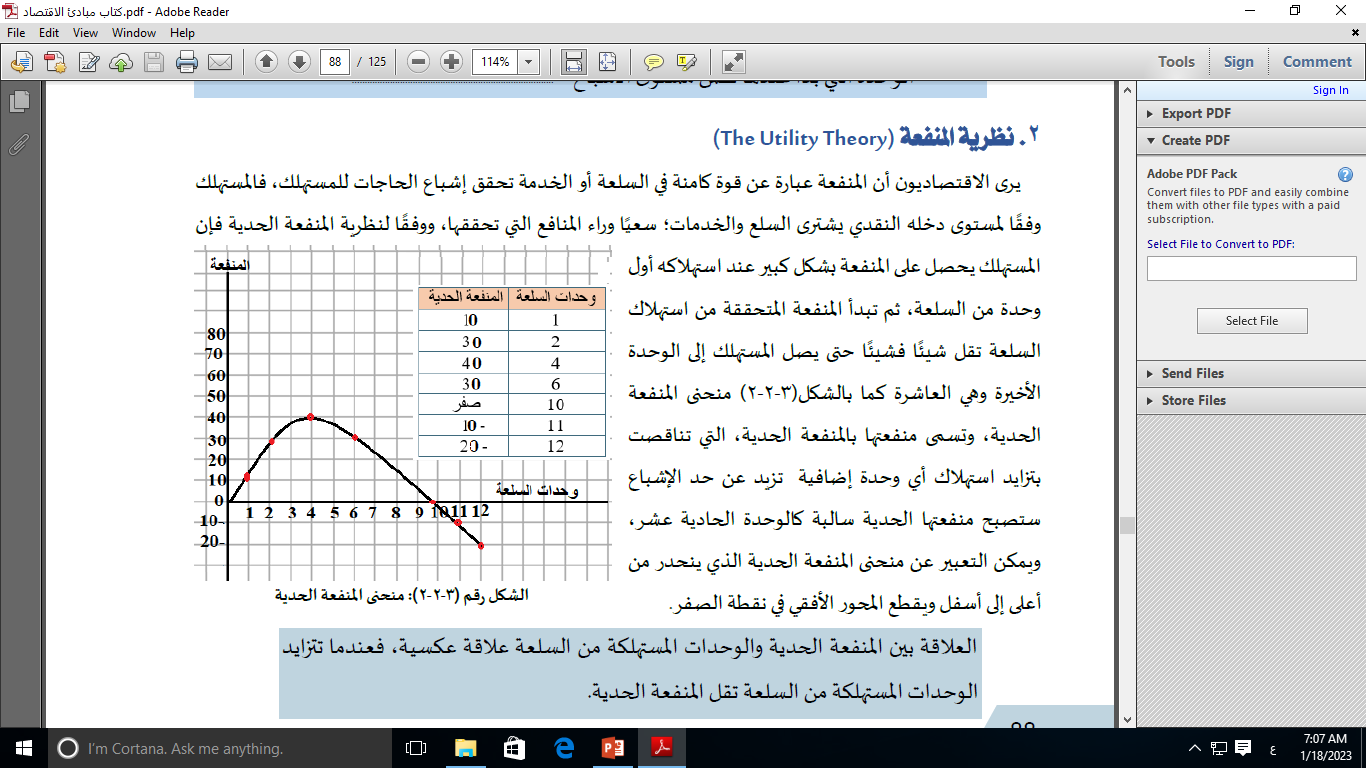 2- نظرية المنفعة (The Utility Theory)

ووفقًا لنظرية المنفعة الحدية فإن المستهلك يحصل على المنفعة بشكل كبير عند استهلاكه أول وحدة من السلعة، ثم تبدأ المنفعة المتحققة من استهلاك السلعة تقل شيئًا فشيئًا حتى يصل المستهلك إلى الوحدة العاشرة كما بالشكل التالي.
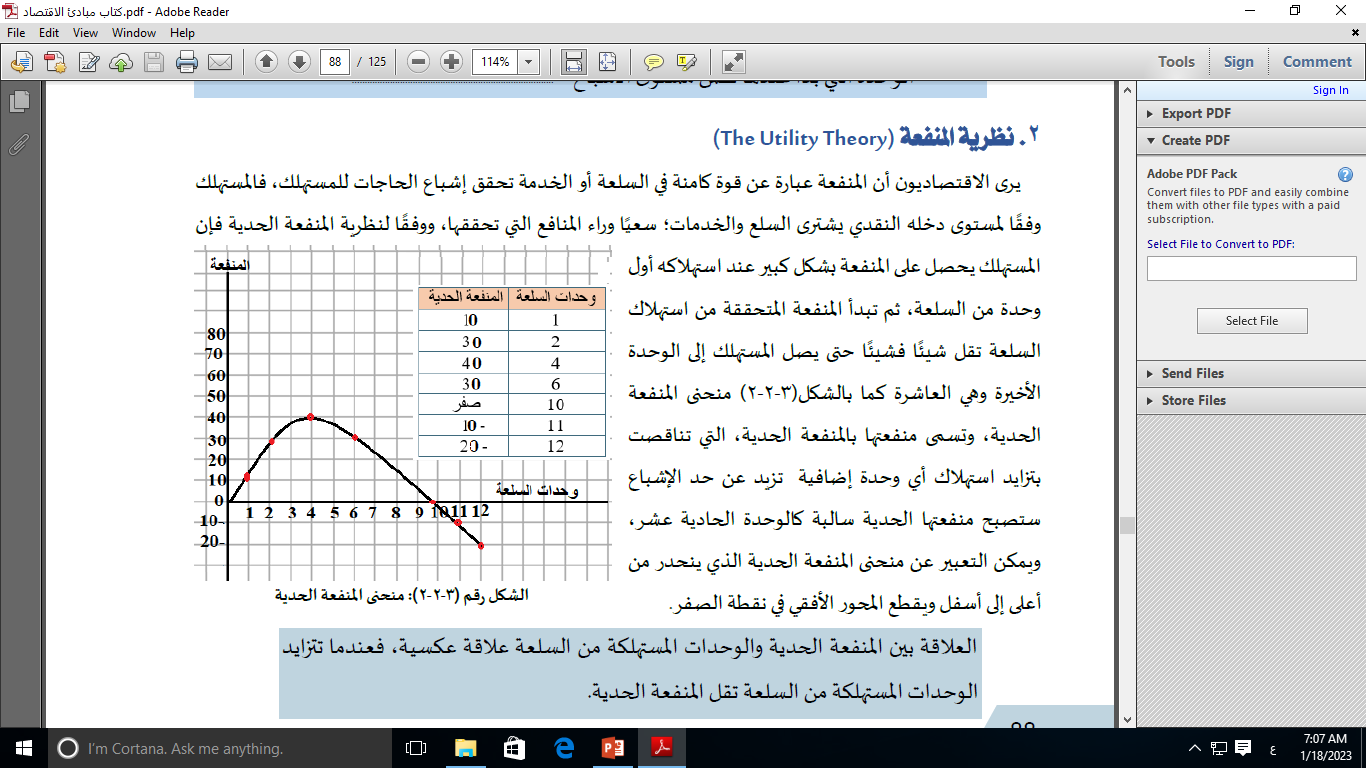 وزارة التربية والتعليم – العام الدراسي 2022-2023             قصد 211 -805             مبادئ الاقتصاد             الدرس: توازن المستهلك
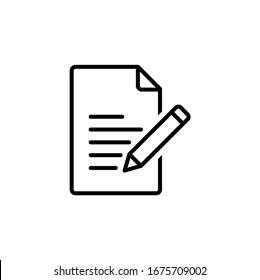 كيف يحقق المستهلك التوازن؟
المنفعة الحدية (Marginal Utility):
هي المنفعة الناشئة عن استهلاك الوحدة الأخيرة من السلعة، والتي يتوقف بعدها المستهلك عن الاستهلاك، والوحدة الأخيرة تسمى الوحدة الحدية، والمنفعة الناشئة عنها تسمى بالمنفعة الحدية .
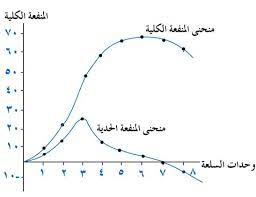 وزارة التربية والتعليم – العام الدراسي 2022-2023             قصد 211 -805             مبادئ الاقتصاد             الدرس: توازن المستهلك
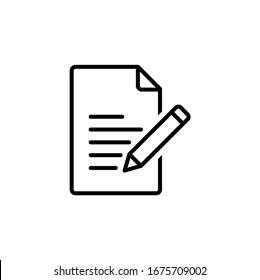 كيف يحقق المستهلك التوازن؟
دقيقتان
نشاط فردي 3-2-2
من خلال الجدول الآتي ارسم منحنى المنفعة الحدية، ثم أجب عن الأسئلة التي تليه:
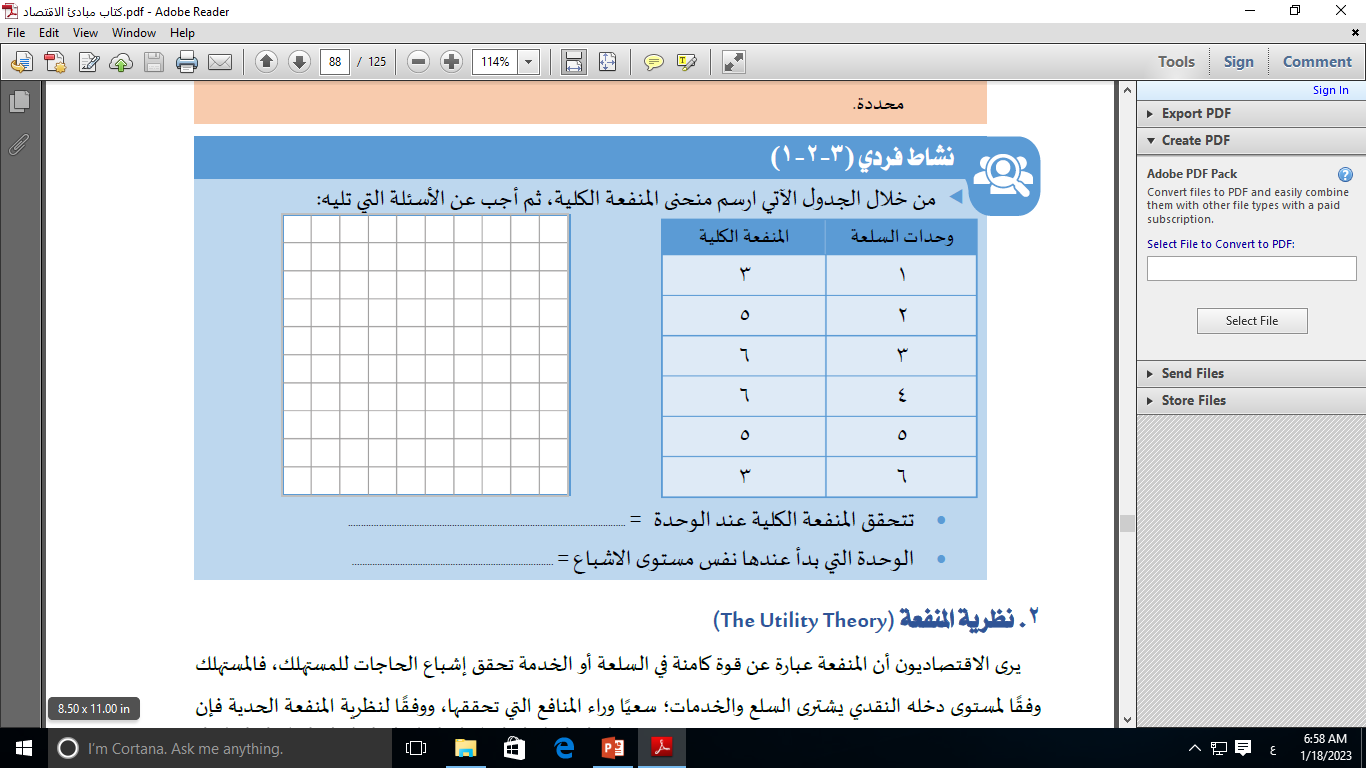 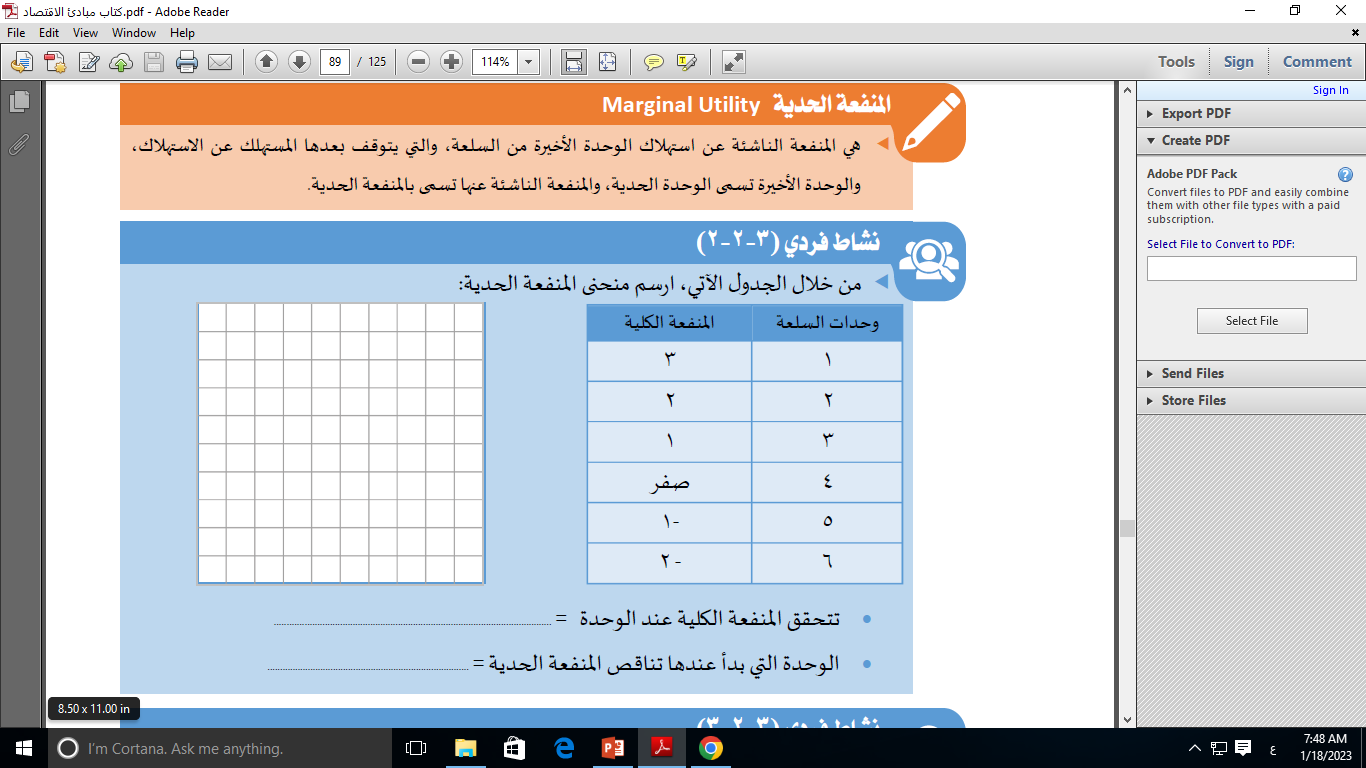 تتحقق أعلى منفعة حدية عند الوحدة = ..................................................
الوحدة التي بدأ عندها تناقص المنفعة الحدية = .........................................
وزارة التربية والتعليم – العام الدراسي 2022-2023             قصد 211 -805             مبادئ الاقتصاد             الدرس: توازن المستهلك
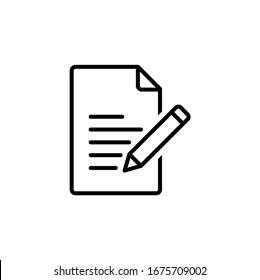 كيف يحقق المستهلك التوازن؟
3- نظرية منحنيات السواء  (Indifference Curve)

تستعمل منحنيات السواء في تحليل سلوك المستهلك على أساس المفاضلة بين الكمية من سلعتين يعتقد أنهما تحققان ذات الإشباع والمنفعة، حيث يستطيع المستهلك أن يختار سلعا تشبعه أكبر من غيرها من السلع الأخرى.
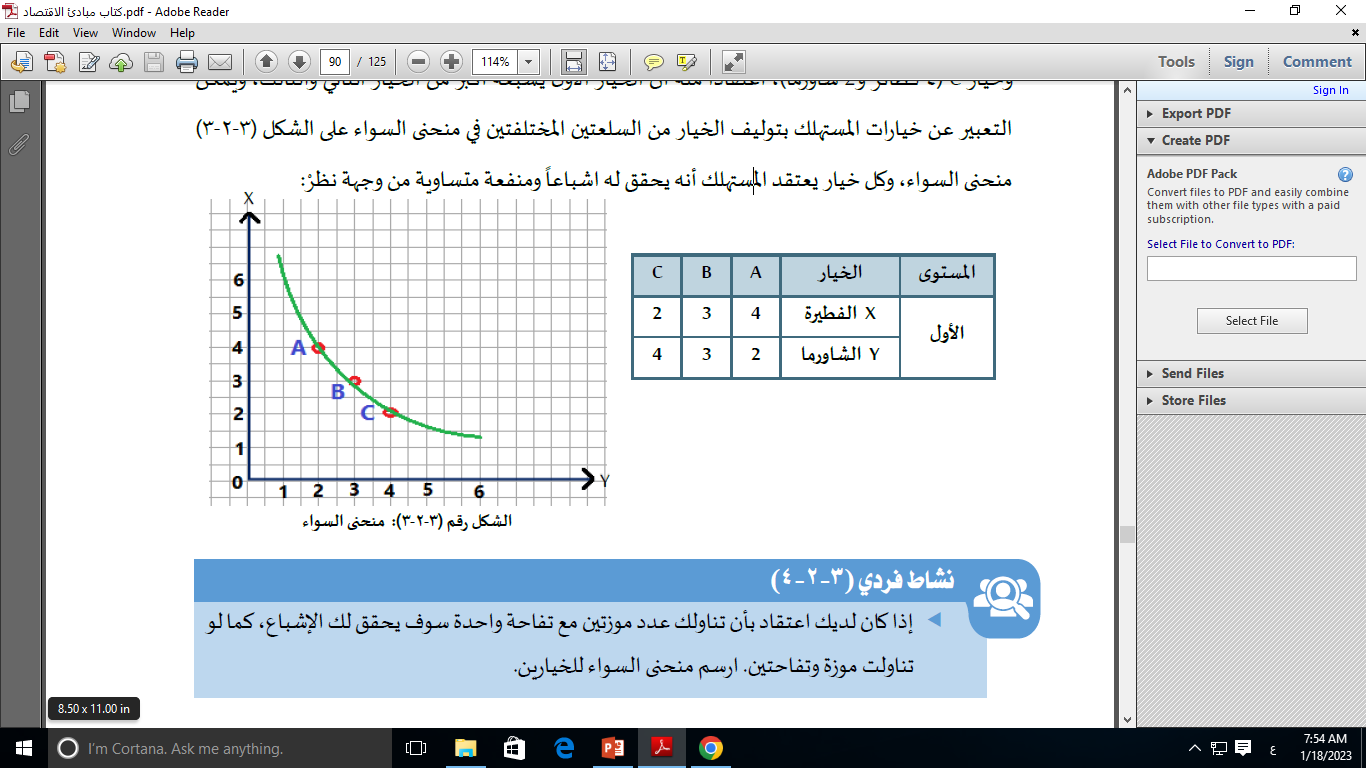 وزارة التربية والتعليم – العام الدراسي 2022-2023             قصد 211 -805             مبادئ الاقتصاد             الدرس: توازن المستهلك
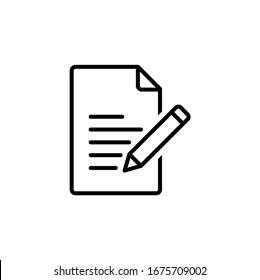 كيف يحقق المستهلك التوازن؟
3- نظرية منحنيات السواء  (Indifference Curve)

وعندما يكون لدينا عدة مستويات من الخيار بين سلعتين مختلفتين يمكن تمثيل المستويات في رسم بياني وهذا ما يسمى ب"خريطة السواء" والتي تمثل مجموعة من منحنيات السواء؛ بحيث تعطي كل النقاط على المنحنى نفسه الإشباع نفسه.
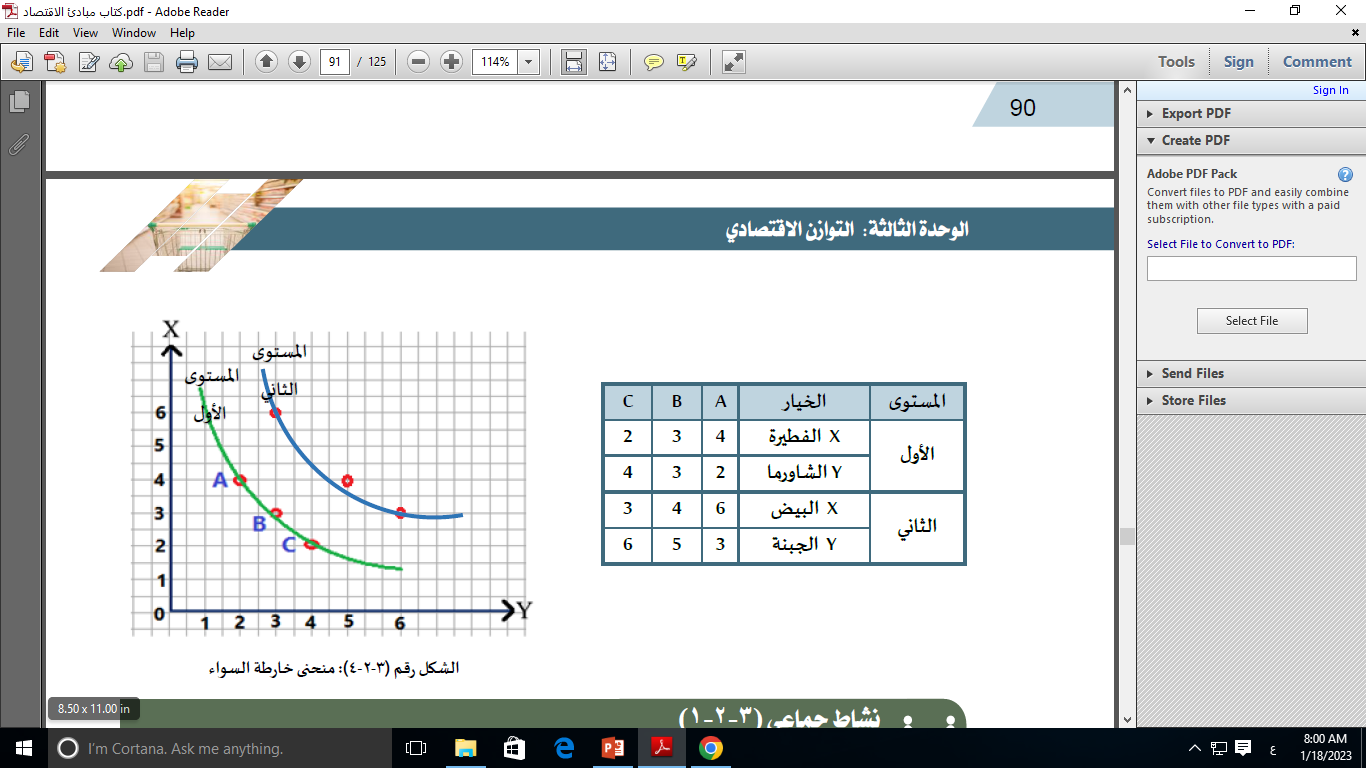 وزارة التربية والتعليم – العام الدراسي 2022-2023             قصد 211 -805             مبادئ الاقتصاد             الدرس: توازن المستهلك
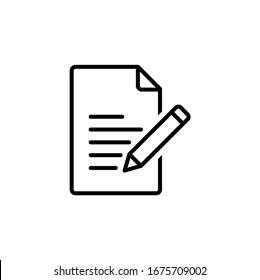 كيف يحقق المستهلك التوازن؟
خريطة السواء:
مجموعة المنحنيات التي تمثل مستويات مختلفة من الإشباع يطلق عليها خريطة السواء . فكل منحنى سواء، يعني مستوى متماثلًا من الإشباع بين مجموعات السلع. وكلما اتجهنا إلى الأعلى زاد إشباعنا؛ حيث تصبح عند مستويات أعلى من الإشباع فمثلًا المستوى الأول أفضل من المستوى الثاني وهكذا، ولا شك أن المستهلك سيحاول الوصول إلى أعلى منحنى سواء يمكنه دخله من الوصول إليه.
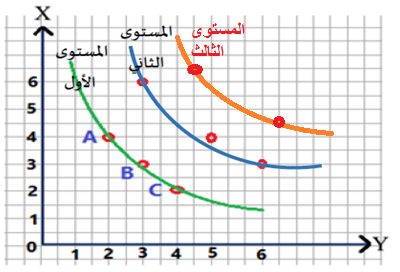 وزارة التربية والتعليم – العام الدراسي 2022-2023             قصد 211 -805             مبادئ الاقتصاد             الدرس: توازن المستهلك
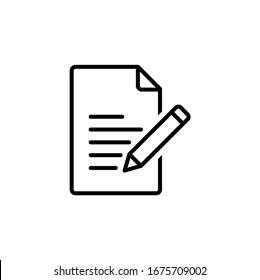 كيف يحقق المستهلك التوازن؟
4- توازن المستهلك

يتوازن المستهلك اقتصاديا إذا ما أنفق دخله النقدي على السلع والخدمات التي يحتاج إليها، والتي تحقق له أكبر إشباع ممكن، وتفترض نظرية المنفعة الحدية رشد المستهلك في تحقيق التوازن، ويحاول المستهلك تحقيق أفضل منفعة بافتراض ثبات الدخل وأسعار السلع وذوق المستهلك.
ووفقا لنظرية منحنيات السواء فإن توزان المستهلك يقوم على أساس المفاضلة بين المنافع المتحققة من السلع التي حصل عليها، حيث يقوم المستهلك بترتيبها وفقا لما تحققه له من منفعة وخط دخله حيث يتحقق التوازن عند المستوى الثاني الماس لخط الدخل الخيار الأوسط فقط، وأما المستوى الأول فيستطيع تحقيق كل خياراته بسهولة، وأما منحنى المستوى الثالث فلا يستطيع تحقيق خيارته لأنها أعلى من ميزانية دخله.
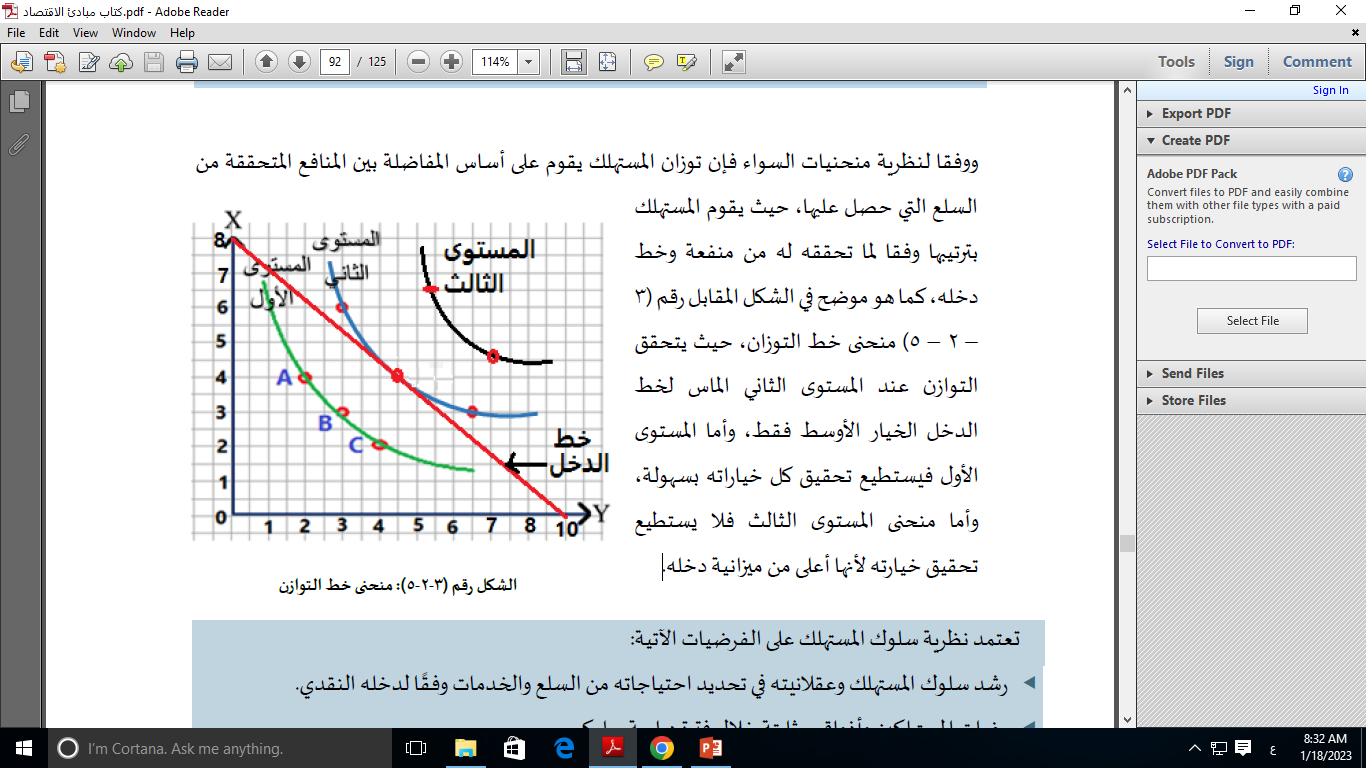 وزارة التربية والتعليم – العام الدراسي 2022-2023             قصد 211 -805             مبادئ الاقتصاد             الدرس: توازن المستهلك
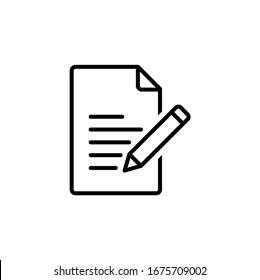 كيف يحقق المستهلك التوازن؟
تعتمد نظرية سلوك المستهلك على الفرضيات الآتية:
رشد سلوك المستهلك وعقلانيته في تحديد احتياجاته من السلع والخدمات وفقًا لدخله النقدي.
رغبات المستهلكين وأذواقهم ثابتة خلال فترة دراسة سلوكهم. 
دخل المستهلك ثابت خلال فترة دراسة سلوكه. 
عدد المستهلكين كبير جدًا، حتى لا يتأثر سعر التوازن للسلعة المطلوبة في السوق. 
يتحدد سعر السلعة التوازني وكميتها التوازنية في السوق بناءً على تفاعل قوى العرض والطلب (قوى السوق).
وزارة التربية والتعليم – العام الدراسي 2022-2023             قصد 211 -805             مبادئ الاقتصاد             الدرس: توازن المستهلك
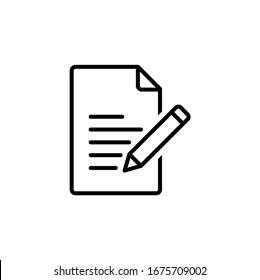 كيف يحقق المستهلك التوازن؟
دقيقتان
نشاط فردي 3-2-5
من خلال الجدول التالي وضح افتراضًا عدد الوحدات التي قام المستهلك بشرائها بثمن قدره
20 د.ب لكل وحدة والمنفعة الحدية من الوحدة:
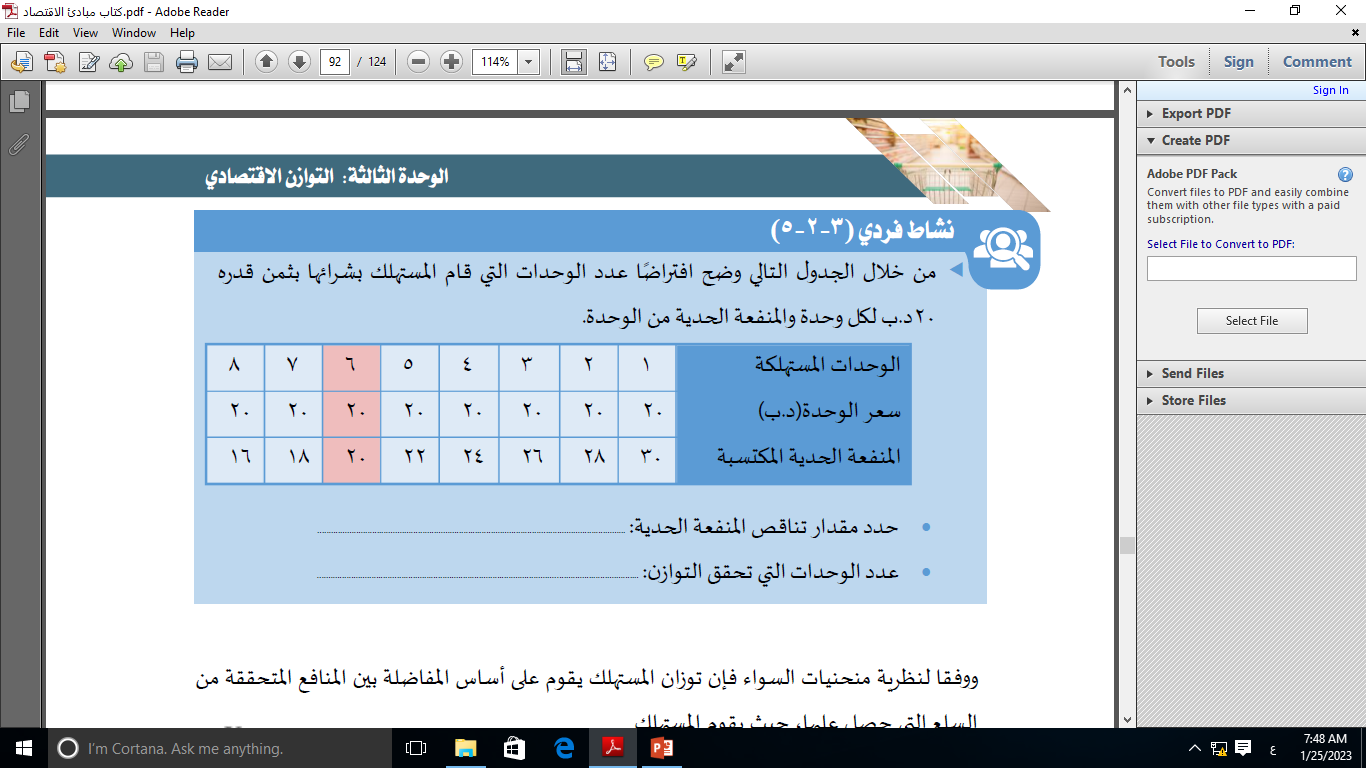 حدد مقدار تناقص المنفعة الحدية:..........................................................
عدد الوحدات التي تحقق التوازن: ......................................................
وزارة التربية والتعليم – العام الدراسي 2022-2023             قصد 211 -805             مبادئ الاقتصاد             الدرس: توازن المستهلك
التقويم
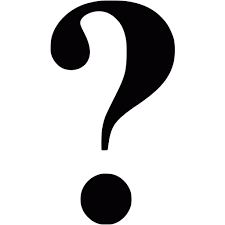 اضغط على مربع الإجابة الصحيحة في ما يلي:
هي المنفعة الناشئة عن استهلاك الوحدة الأخيرة من السلعة، والتي يتوقف بعدها المستهلك عن الاستهلاك :
المنفعة الكلية
المنفعة الحدية
سلوك المنفعة
منفعة  المستهلك
وزارة التربية والتعليم – العام الدراسي 2022-2023             قصد 211 -805             مبادئ الاقتصاد             الدرس: توازن المستهلك
التقويم
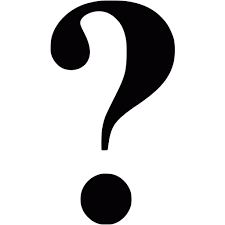 2. مجموعة المنحنيات التي تمثل مستويات مختلفة من الإشباع يطلق عليها:
منحنى العرض
منحنى توازن السوق
منحنى الطلب
منحنيات خريطة السواء
وزارة التربية والتعليم – العام الدراسي 2022-2023             قصد 211 -805             مبادئ الاقتصاد             الدرس: توازن المستهلك
التقويم
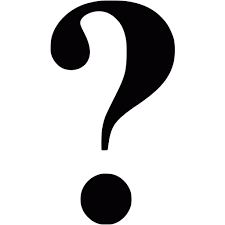 3- العلاقة بين المنفعة الكلية والوحدات المستهلكة من السلعة علاقة عكسية، فتزيد المنفعة الكلية كلما استهلك وحدات اضافية.
خطأ
صح
وزارة التربية والتعليم – العام الدراسي 2022-2023             قصد 211 -805             مبادئ الاقتصاد             الدرس: توازن المستهلك
التقويم
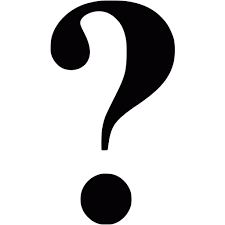 4.تفترض دراسة سلوك المستهلك أن المستهلك شخص رشيد يسعى إلى تعظيم منفعته من استهلاكه للسلع والخدمات، أي الوصول إلى أقصى إشباع ممكن.
خطأ
صح
وزارة التربية والتعليم – العام الدراسي 2022-2023             قصد 211 -805             مبادئ الاقتصاد             الدرس: توازن المستهلك
التقويم
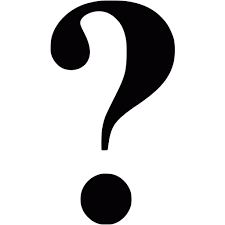 أجب عن السؤال الآتي:
أكمل الجدول ثم أجب عن الأسئلة التي تليه:







ما الوحدة التي تحقق التوازن للمستهلك، إذا علمت بأن سعر الوحدة 6 دنانير؟............................ .
ماذا تسمى الوحدة 6 بالوحدة ................................. وإذا استهلك الوحدة 7 تصبح منفعتها الحدية .............................................. .
بفرض تغير السعر وأصبحت المنفعة الحدية تحقق التوازن هي الوحدة الثالثة. فعند أي سعر للوحدة يتحقق التوازن؟ ........................................
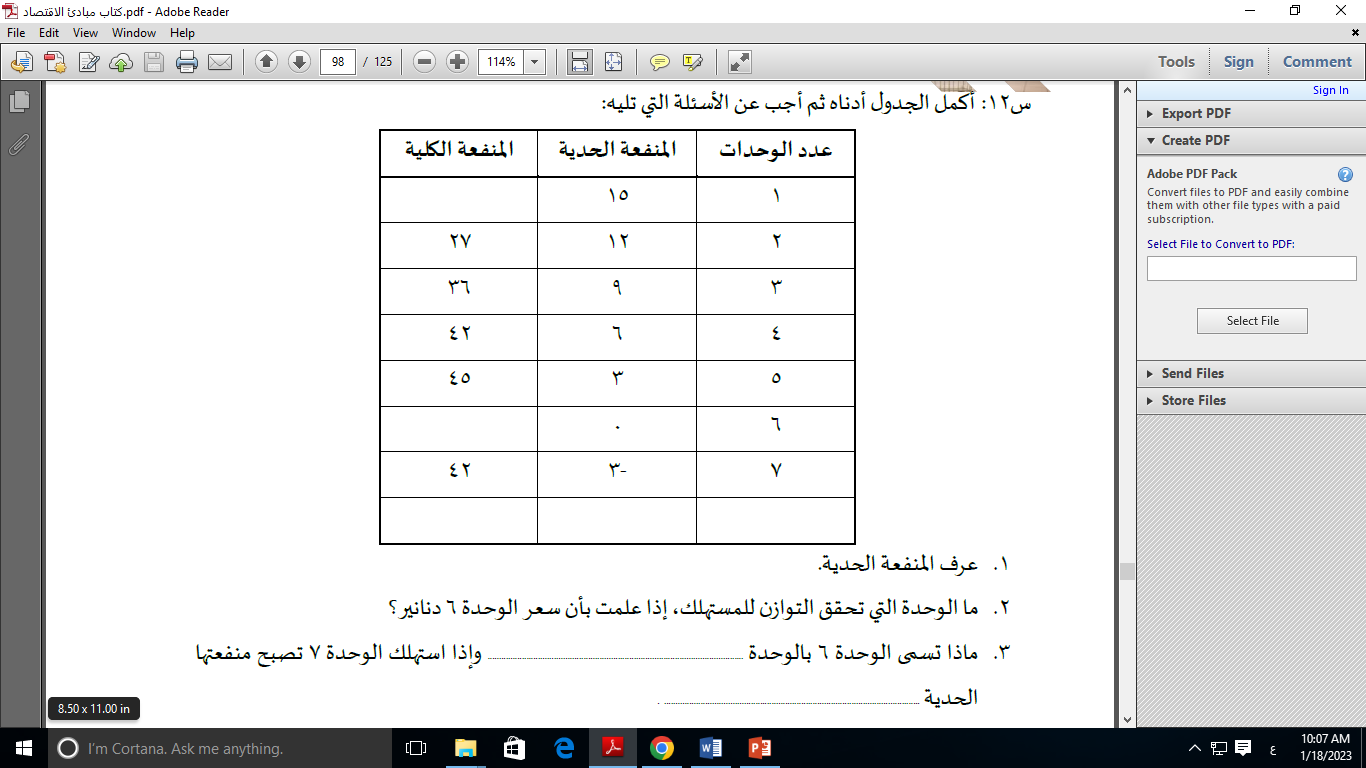 تأكد من إجابتك
وزارة التربية والتعليم – العام الدراسي 2022-2023             قصد 211 -805             مبادئ الاقتصاد             الدرس: توازن المستهلك
التقويم
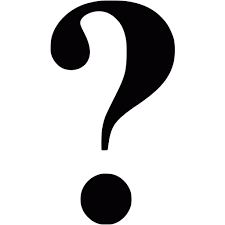 ج1.
 







ما الوحدة التي تحقق التوازن للمستهلك، إذا علمت بأن سعر الوحدة 6 دنانير؟ الرابعة .
ماذا تسمى الوحدة 6 بالوحدة الحدية وإذا استهلك الوحدة 7 تصبح منفعتها الحدية سالبة .
بفرض تغير السعر وأصبحت المنفعة الحدية تحقق التوازن هي الوحدة الثالثة. فعند أي سعر للوحدة يتحقق التوازن؟ 9
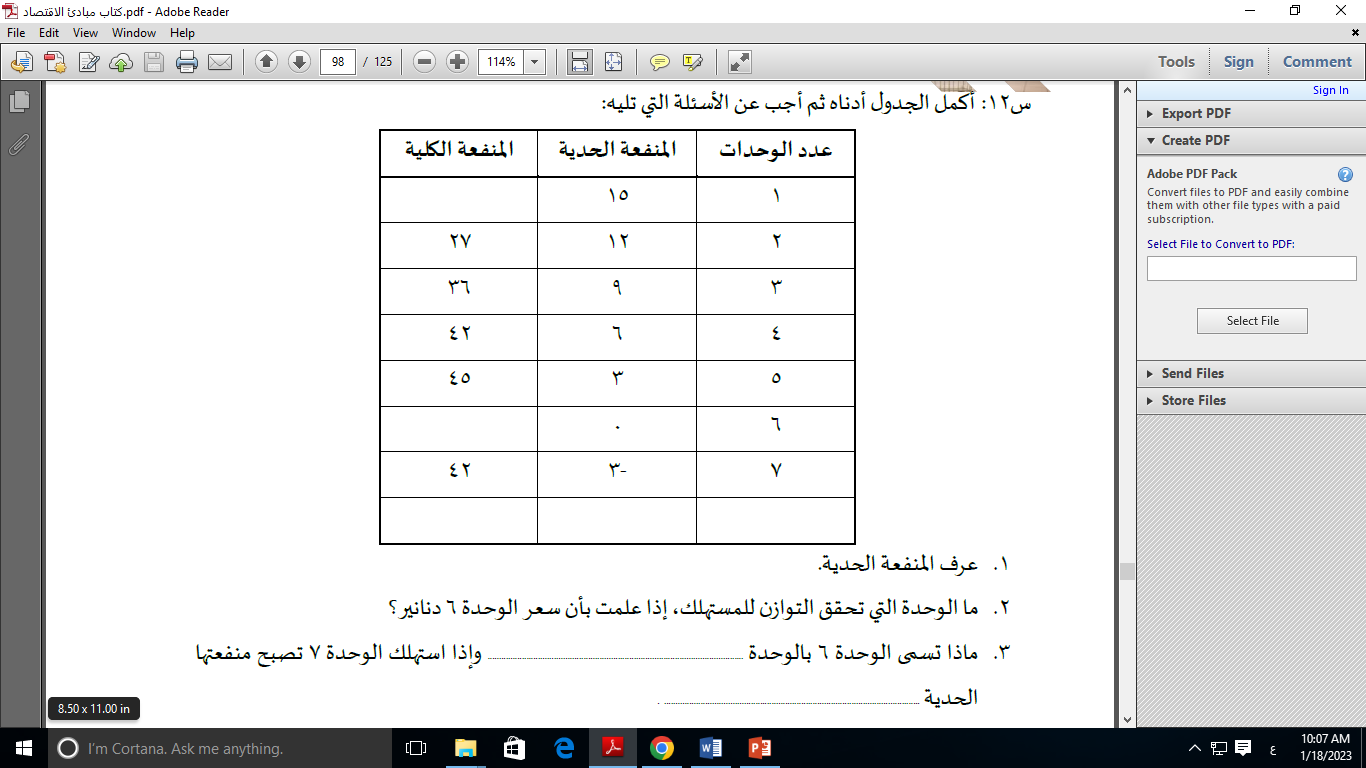 15
45
41
8
6
وزارة التربية والتعليم – العام الدراسي 2022-2023             قصد 211 -805             مبادئ الاقتصاد             الدرس: توازن المستهلك
نهاية الدرس
شكراً لكم ،، تنمياتنا لكم بالتوفيق
للمزيد من المعلومات
زيارة البوابة التعليمية www.edunet.bh 
حل أسئلة الكتاب (ص93)
وزارة التربية والتعليم – العام الدراسي 2022-2023             قصد 211 -805             مبادئ الاقتصاد             الدرس: توازن المستهلك
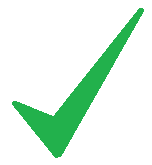 أضغط  على السهم للانتقال إلى السؤال التالي
وزارة التربية والتعليم – العام الدراسي 2022-2023             قصد 211 -805             مبادئ الاقتصاد             الدرس: توازن المستهلك
أضغط على السهم  للرجوع إلى السؤال
وزارة التربية والتعليم – العام الدراسي 2022-2023             قصد 211 -805             مبادئ الاقتصاد             الدرس: توازن المستهلك
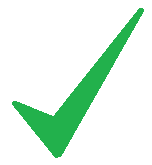 أضغط  على السهم للانتقال إلى السؤال التالي
وزارة التربية والتعليم – العام الدراسي 2022-2023             قصد 211 -805             مبادئ الاقتصاد             الدرس: توازن المستهلك
أضغط على السهم  للرجوع إلى السؤال
وزارة التربية والتعليم – العام الدراسي 2022-2023             قصد 211 -805             مبادئ الاقتصاد             الدرس: توازن المستهلك
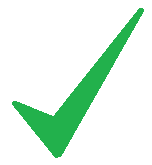 أضغط  على السهم للانتقال إلى السؤال التالي
وزارة التربية والتعليم – العام الدراسي 2022-2023             قصد 211 -805             مبادئ الاقتصاد             الدرس: توازن المستهلك
أضغط على السهم  للرجوع إلى السؤال
وزارة التربية والتعليم – العام الدراسي 2022-2023             قصد 211 -805             مبادئ الاقتصاد             الدرس: توازن المستهلك
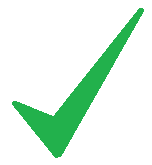 أضغط  على السهم للانتقال إلى السؤال التالي
وزارة التربية والتعليم – العام الدراسي 2022-2023             قصد 211 -805             مبادئ الاقتصاد             الدرس: توازن المستهلك
أضغط على السهم  للرجوع إلى السؤال
وزارة التربية والتعليم – العام الدراسي 2022-2023             قصد 211 -805             مبادئ الاقتصاد             الدرس: توازن المستهلك
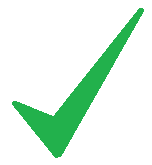 أضغط  على السهم للانتقال إلى السؤال التالي
وزارة التربية والتعليم – العام الدراسي 2022-2023             قصد 211 -805             مبادئ الاقتصاد             الدرس: توازن المستهلك
وزارة التربية والتعليم – الفصل الدراسي الأول 2022-2023
أضغط على السهم  للرجوع إلى السؤال
وزارة التربية والتعليم – العام الدراسي 2022-2023             قصد 211 -805             مبادئ الاقتصاد             الدرس: توازن المستهلك